Figure 1 Diagram illustrating the antecedents, attributes, and consequences of older adults' self-management of ...
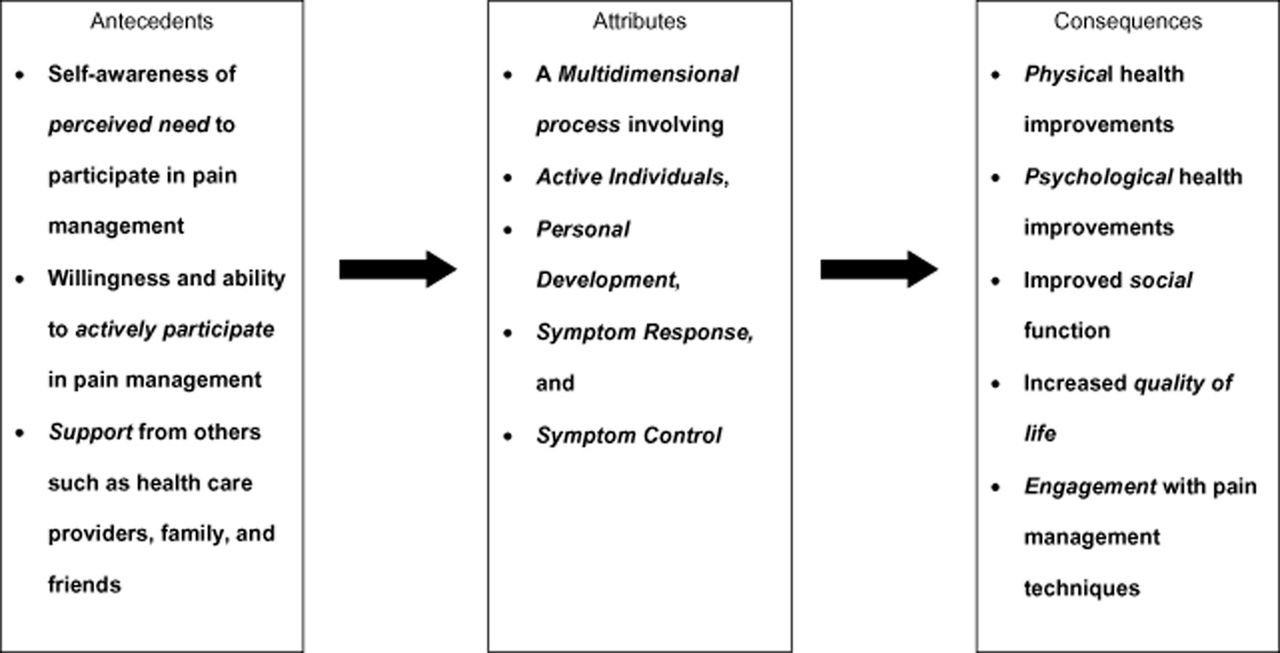 Pain Med, Volume 15, Issue 2, February 2014, Pages 214–224, https://doi.org/10.1111/pme.12251
The content of this slide may be subject to copyright: please see the slide notes for details.
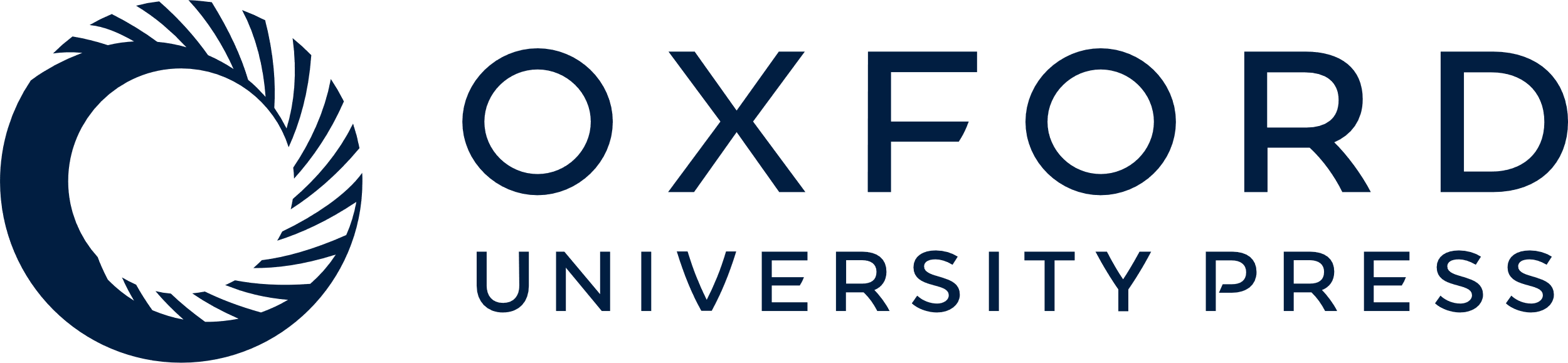 [Speaker Notes: Figure 1 Diagram illustrating the antecedents, attributes, and consequences of older adults' self-management of persistent pain.


Unless provided in the caption above, the following copyright applies to the content of this slide: © 2014 American Academy of Pain Medicine]